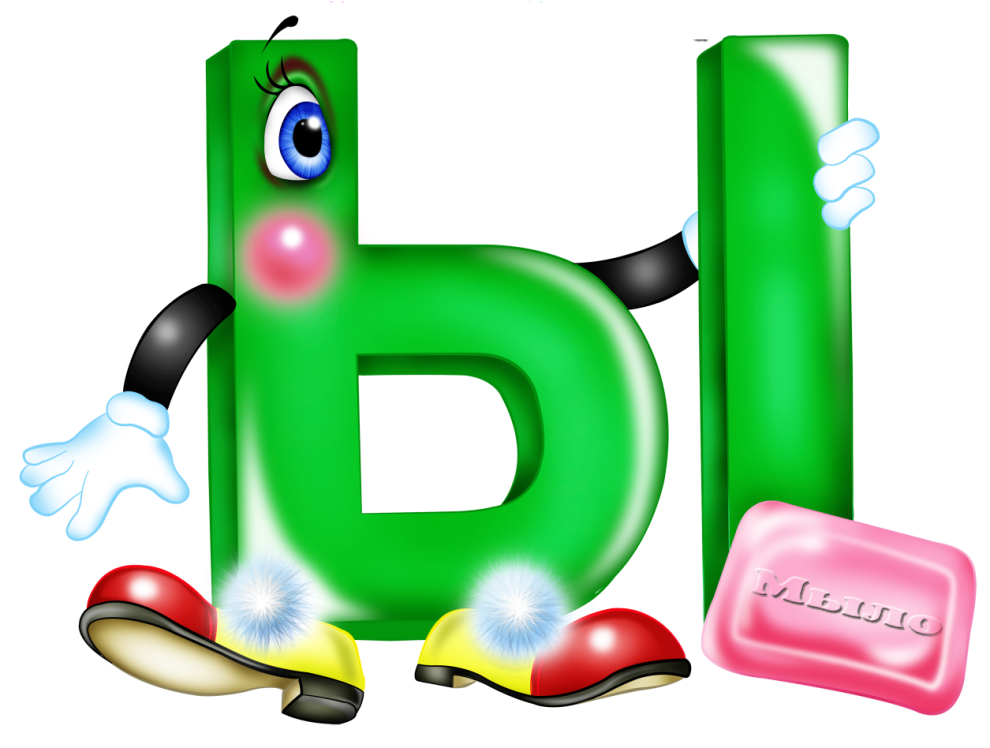 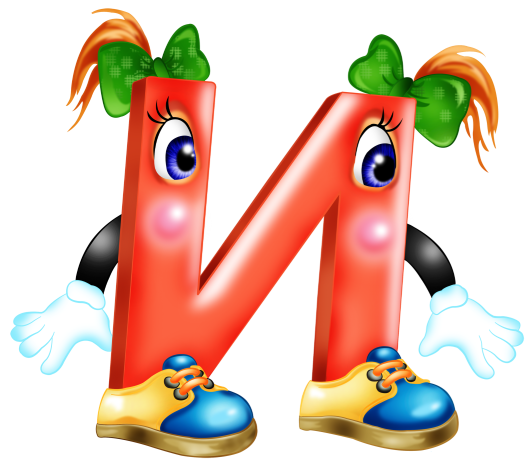 или
Вставь пропущенную букву Ы или И. 
Прочитай слово.
Проверь себя.
И
Л   С
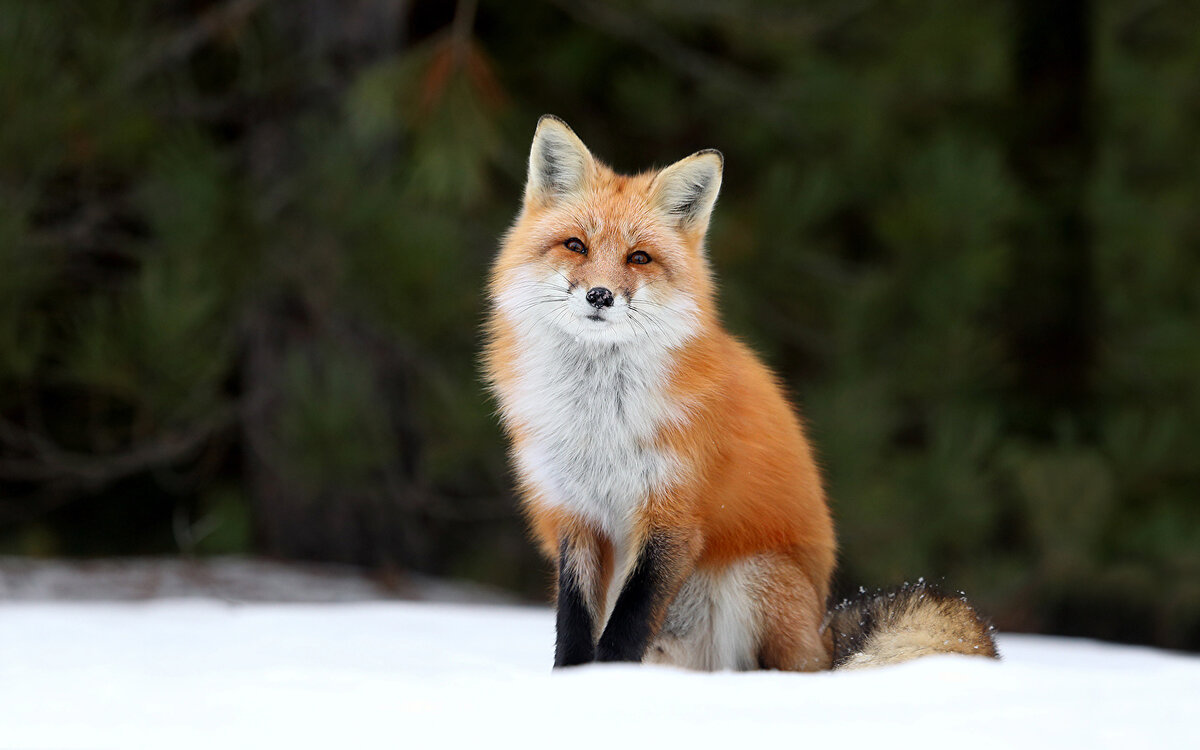 Ы
Р    СЬ
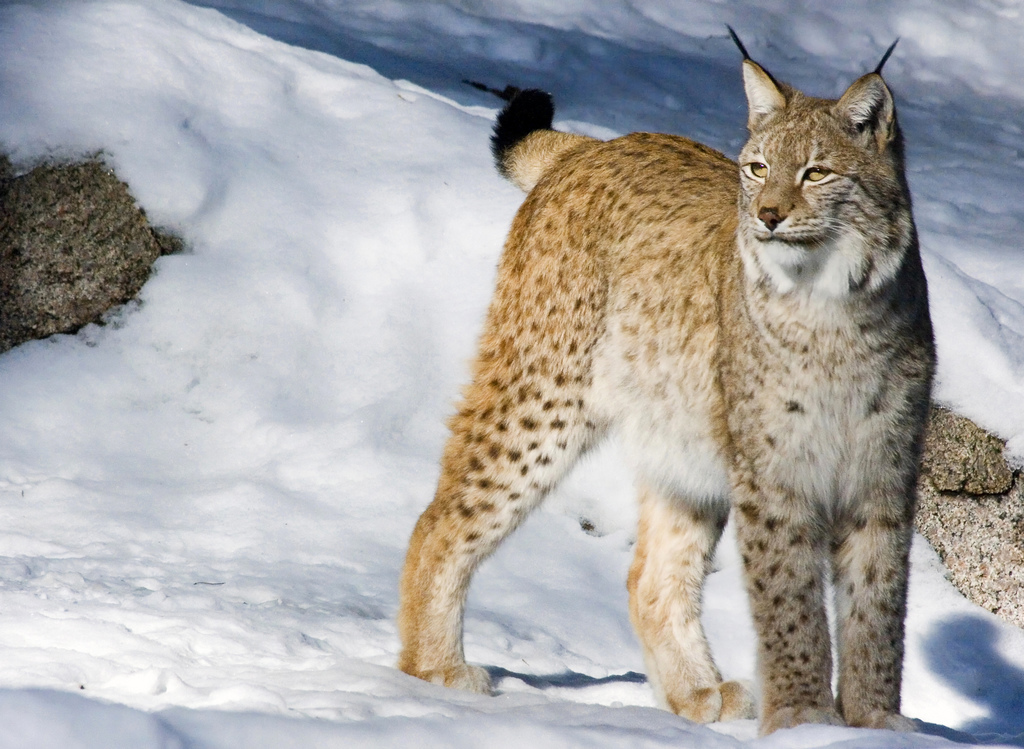 И
Т   ГР
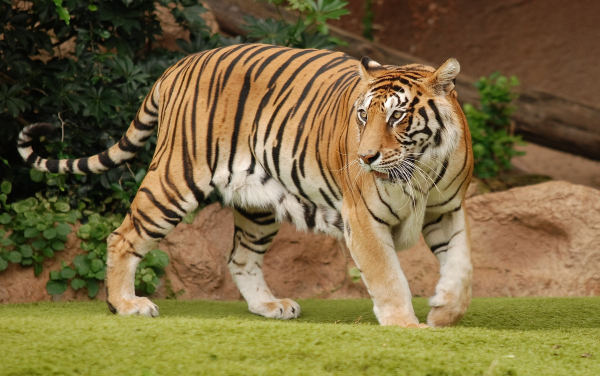 Ы
С    Ч
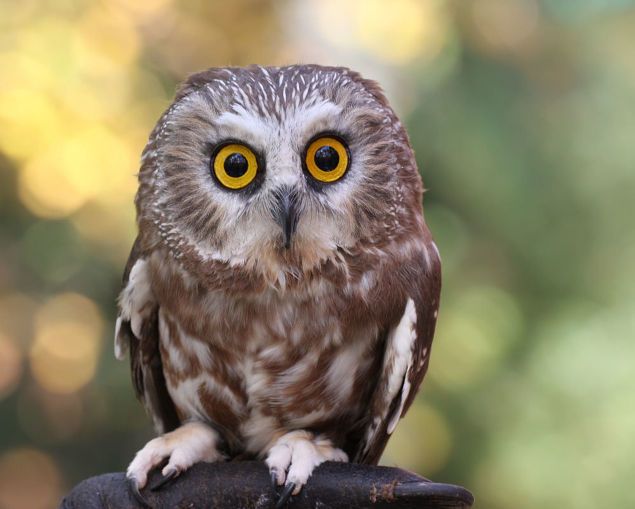 Ы
Б    К
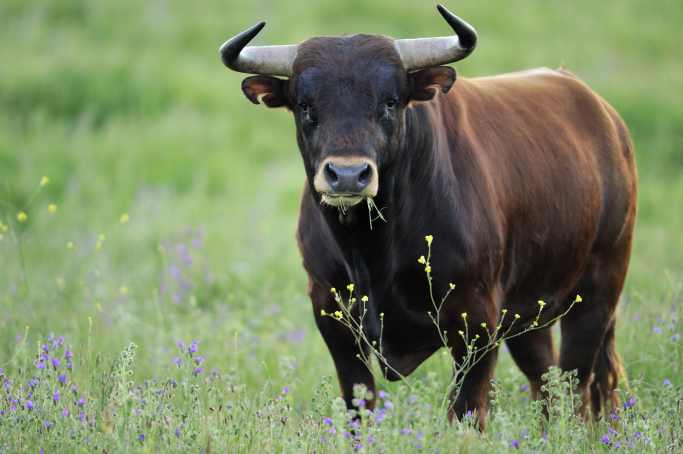 И
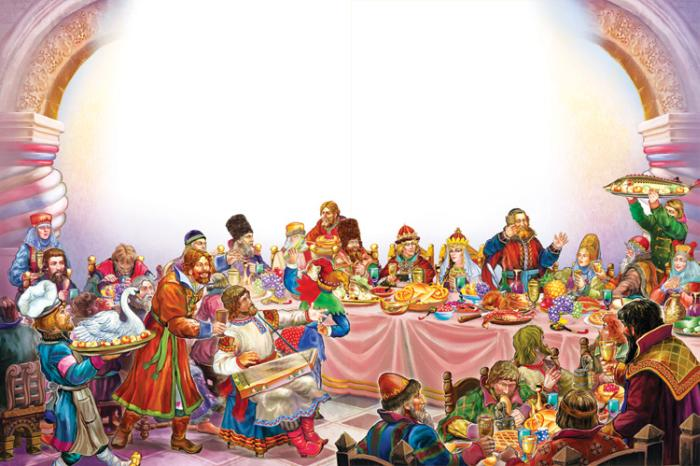 П   Р
Ы
С    Р
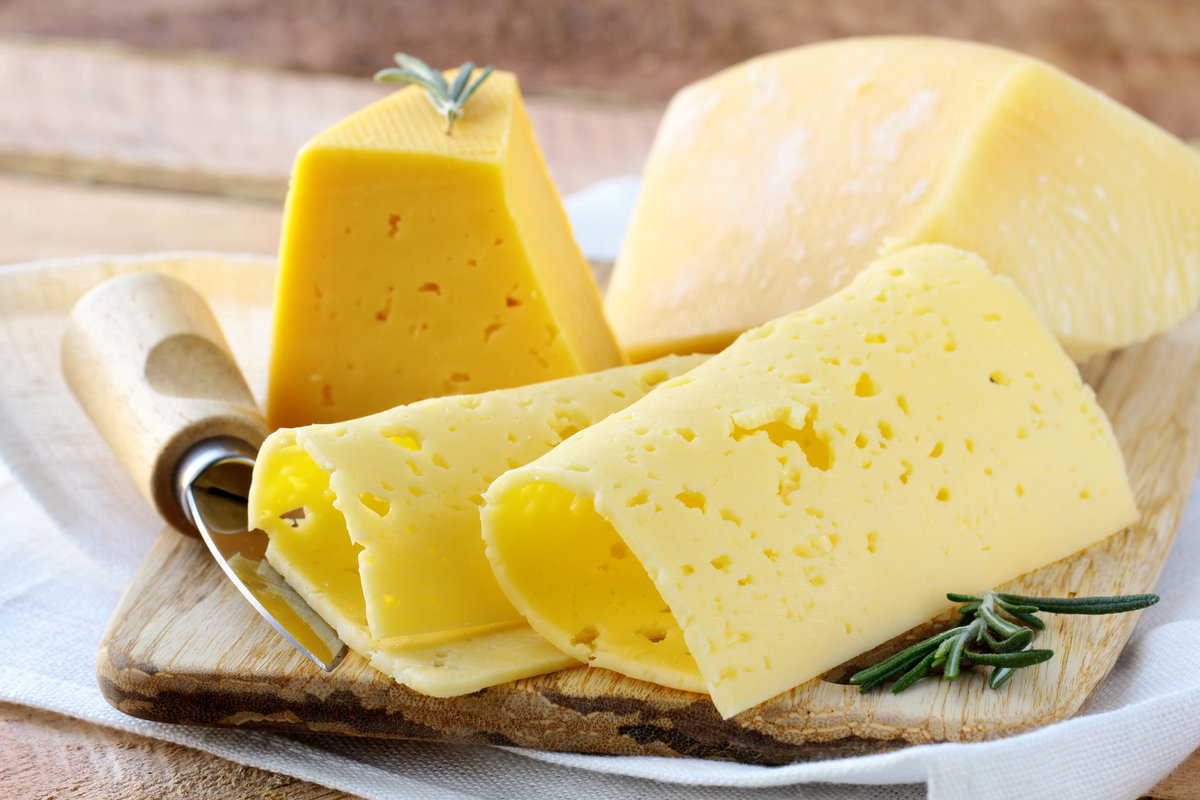 И
П   Л
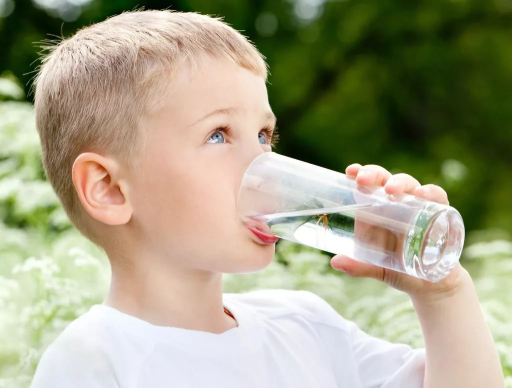 Ы
С    Н
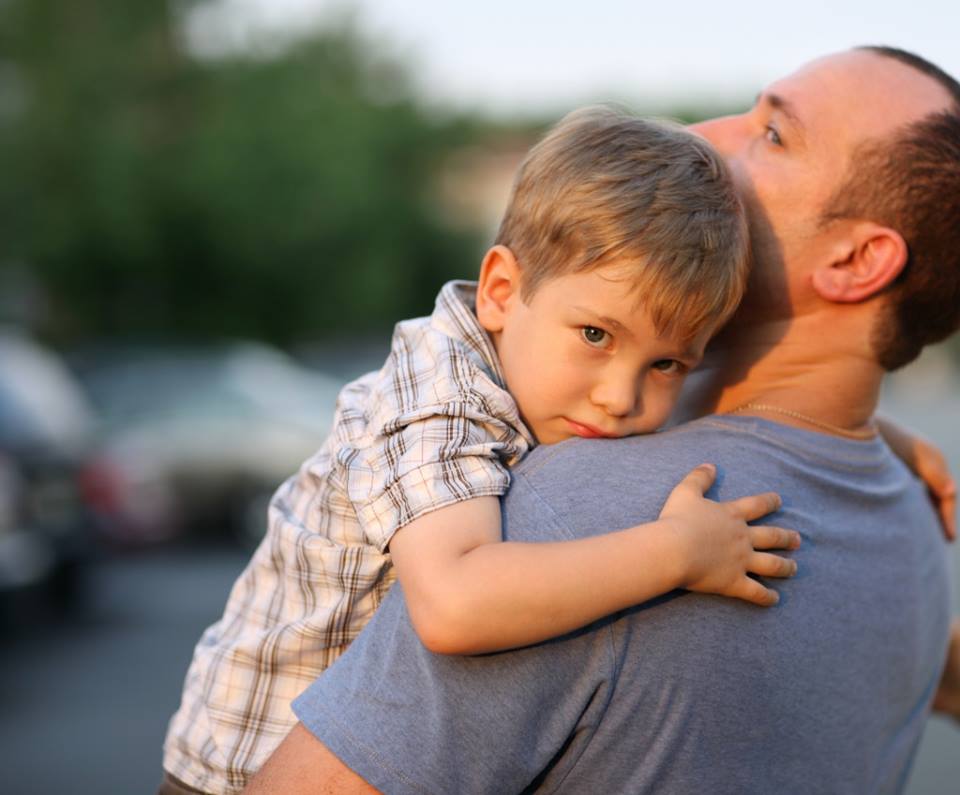 И
К    Т
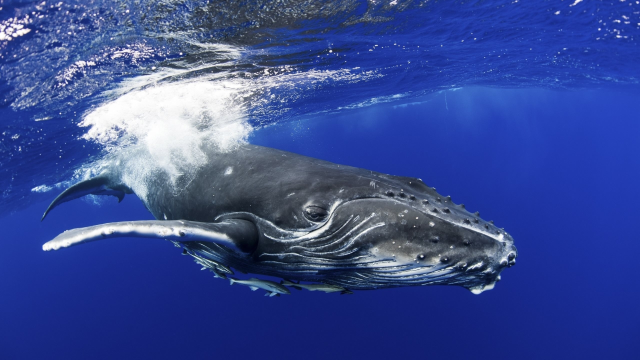 И
Л   СТ
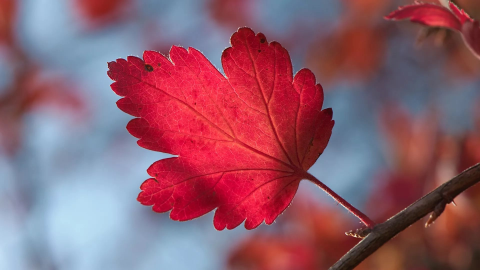 Р    ТА
Р     БА
Ы
И
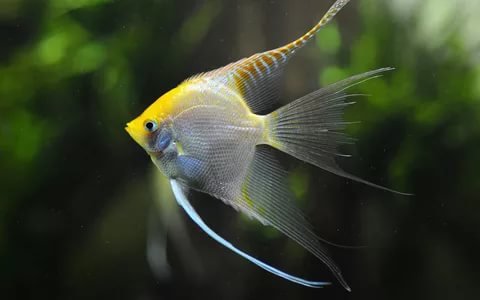 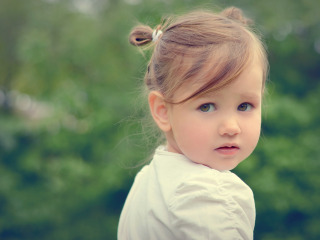 Т    КВА
Т    МА
Ы
И
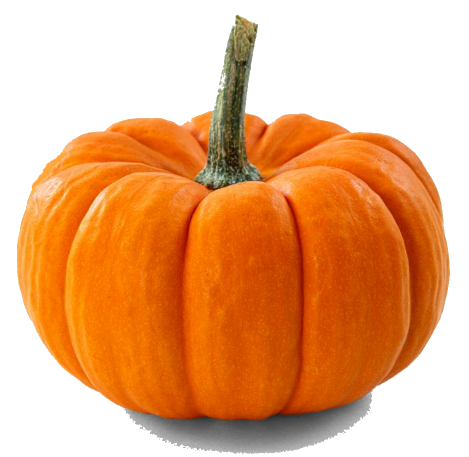 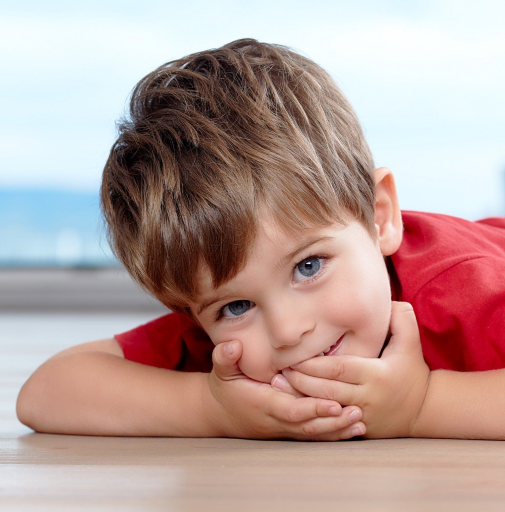 — Я — маленькая М     ШКА!— А я большой! Я — М    ШКА!
Ы
И
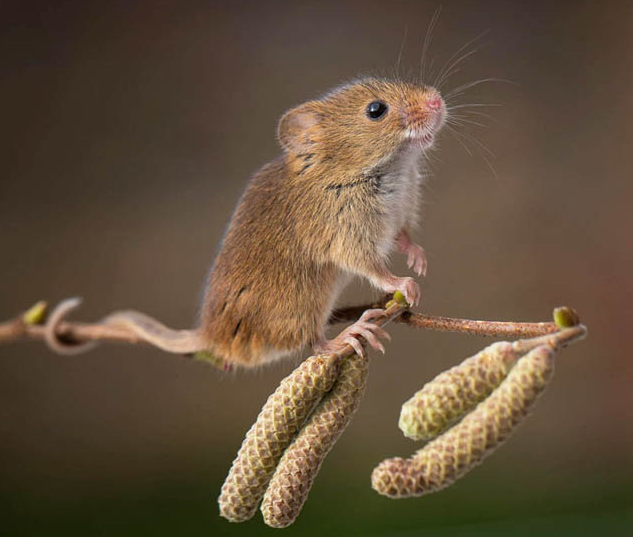 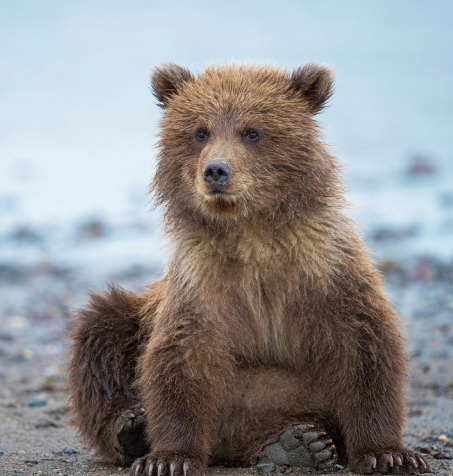 Пошла купаться М    ЛА,Взяла кусочек М     ЛА!
И
Ы
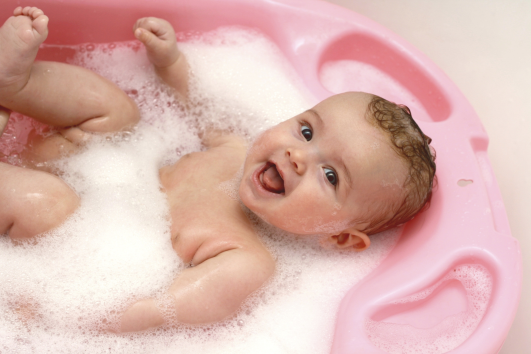 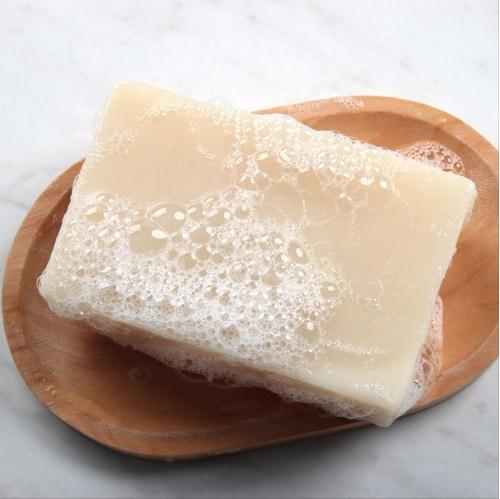 Щенок в будильник носом Т    КАЛ,В ответ будильник громко Т    КАЛ!
Ы
И
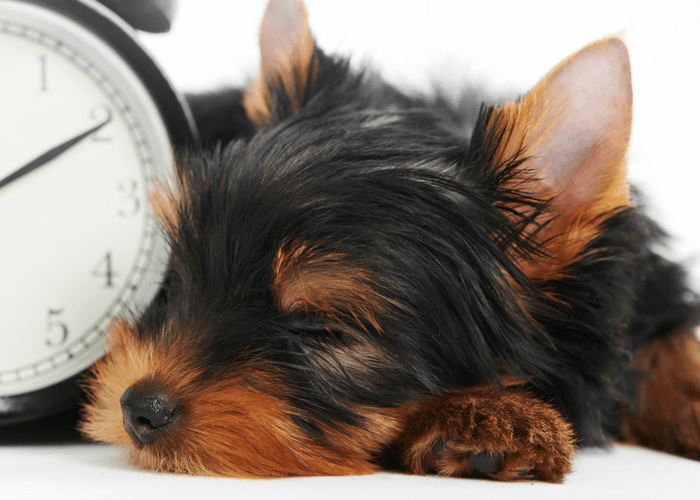 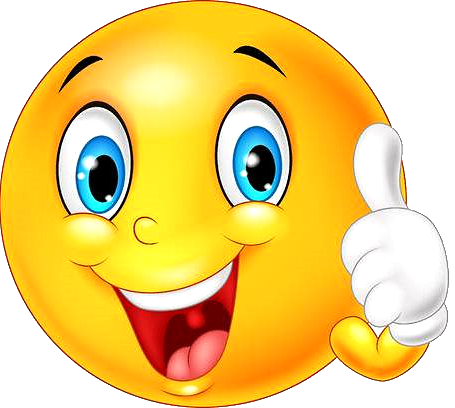 МОЛОДЦЫ!